We want your pictures!  Please send to Julie Harris!
Slideshow created by: Karen Wells
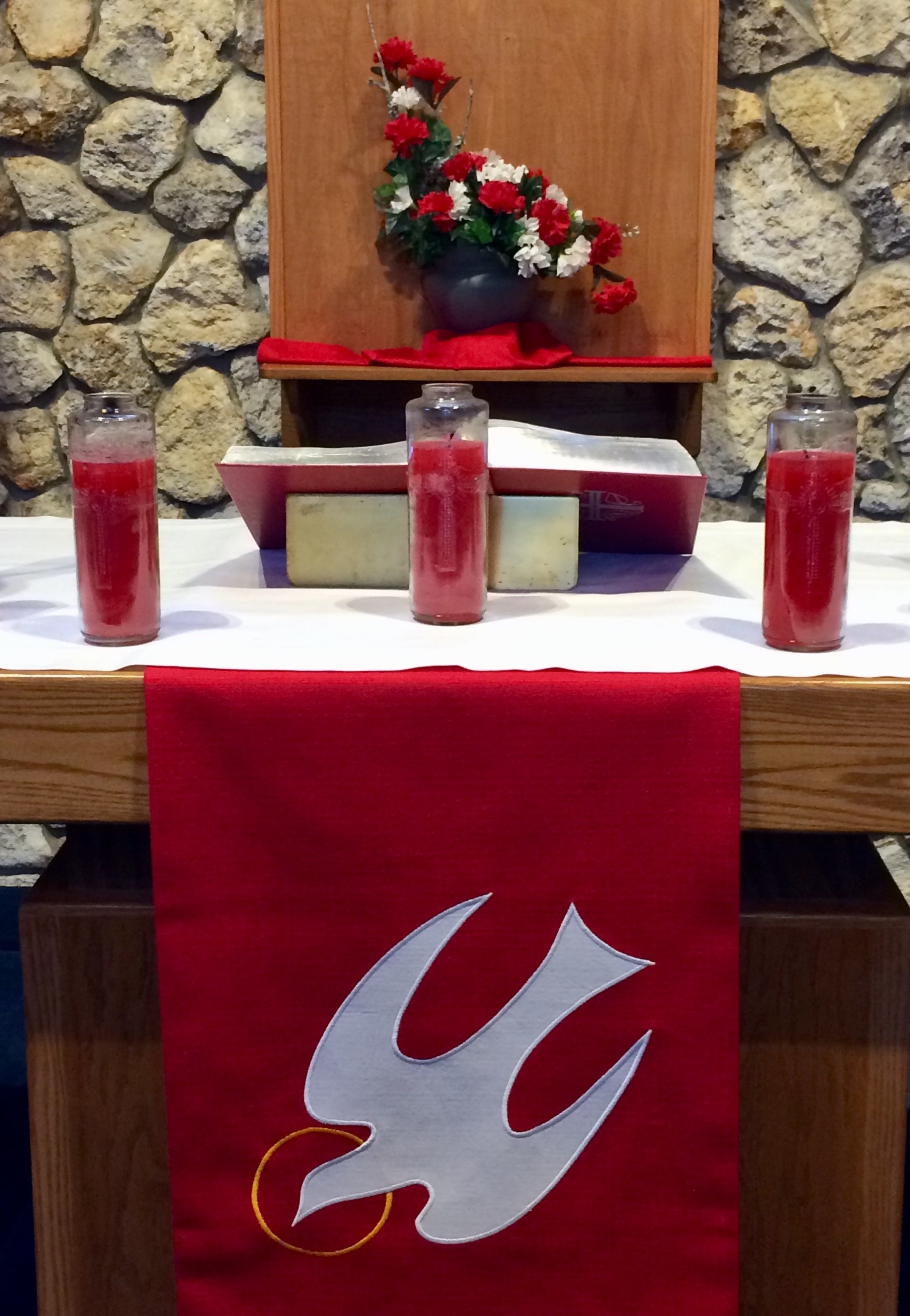 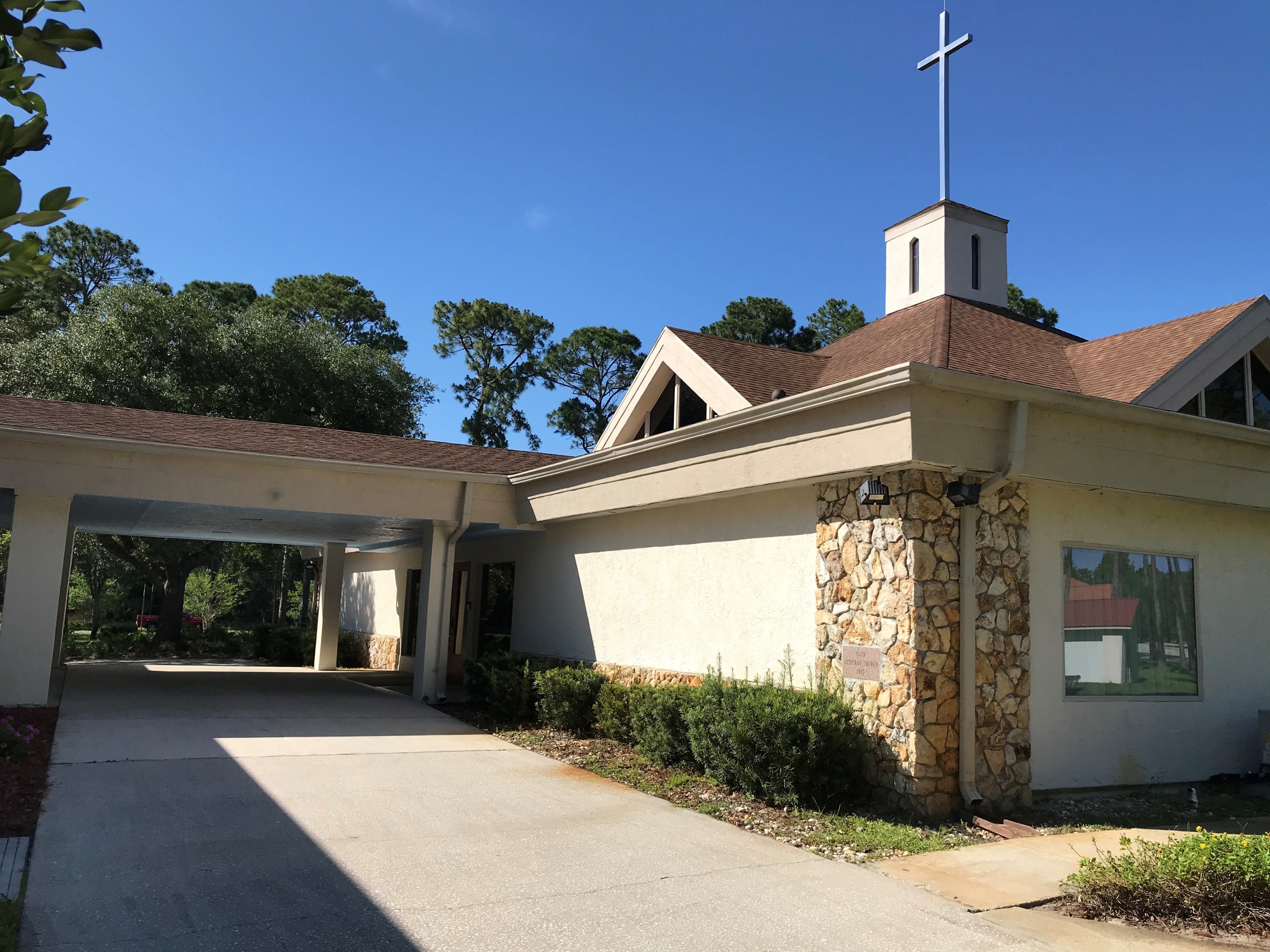 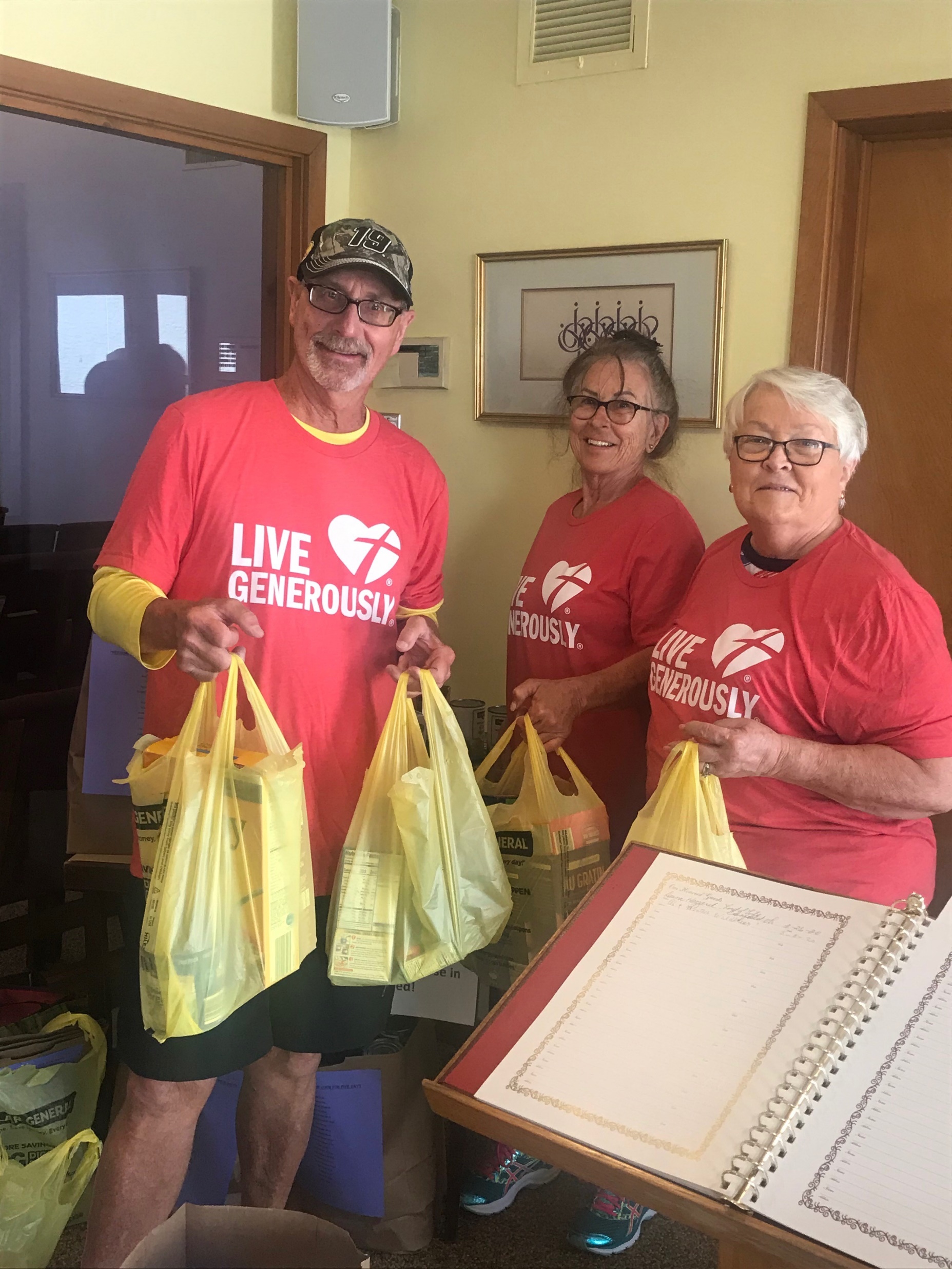 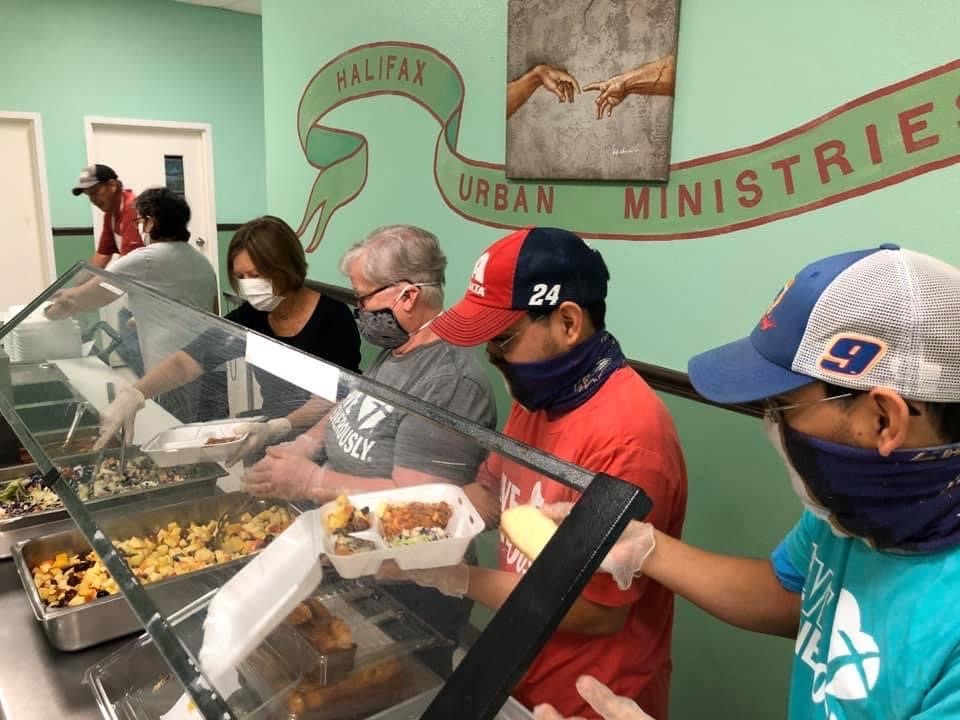 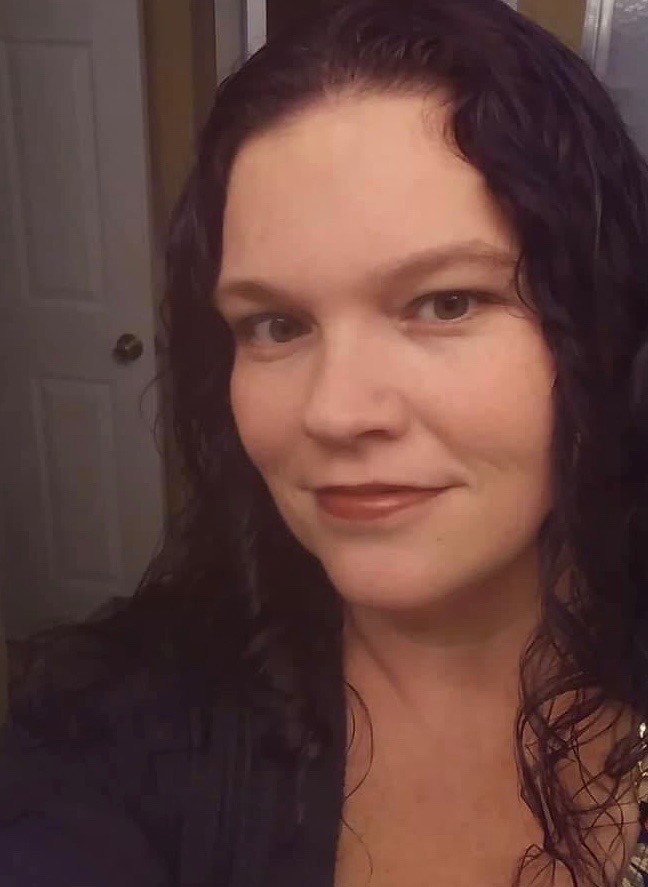 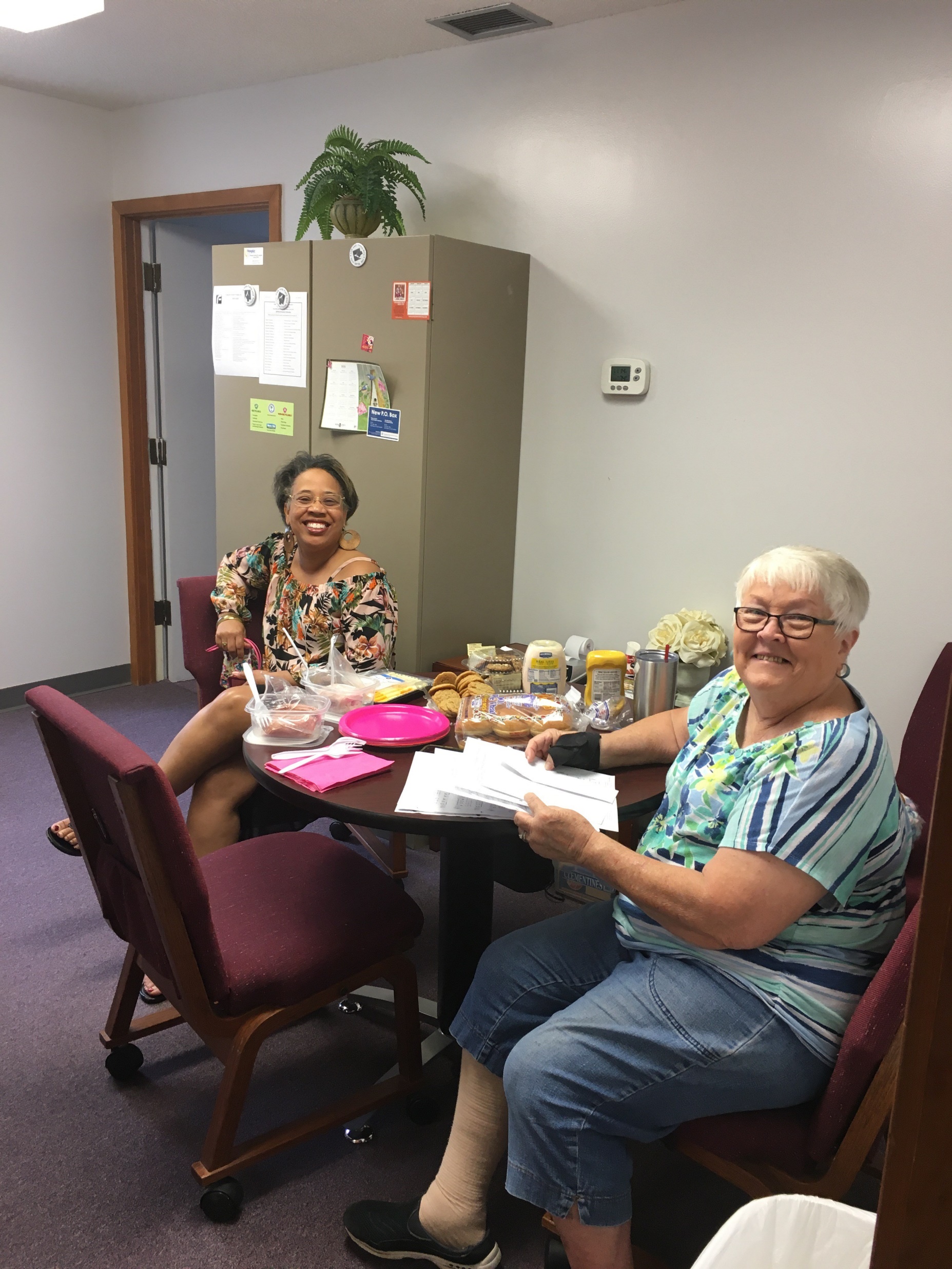 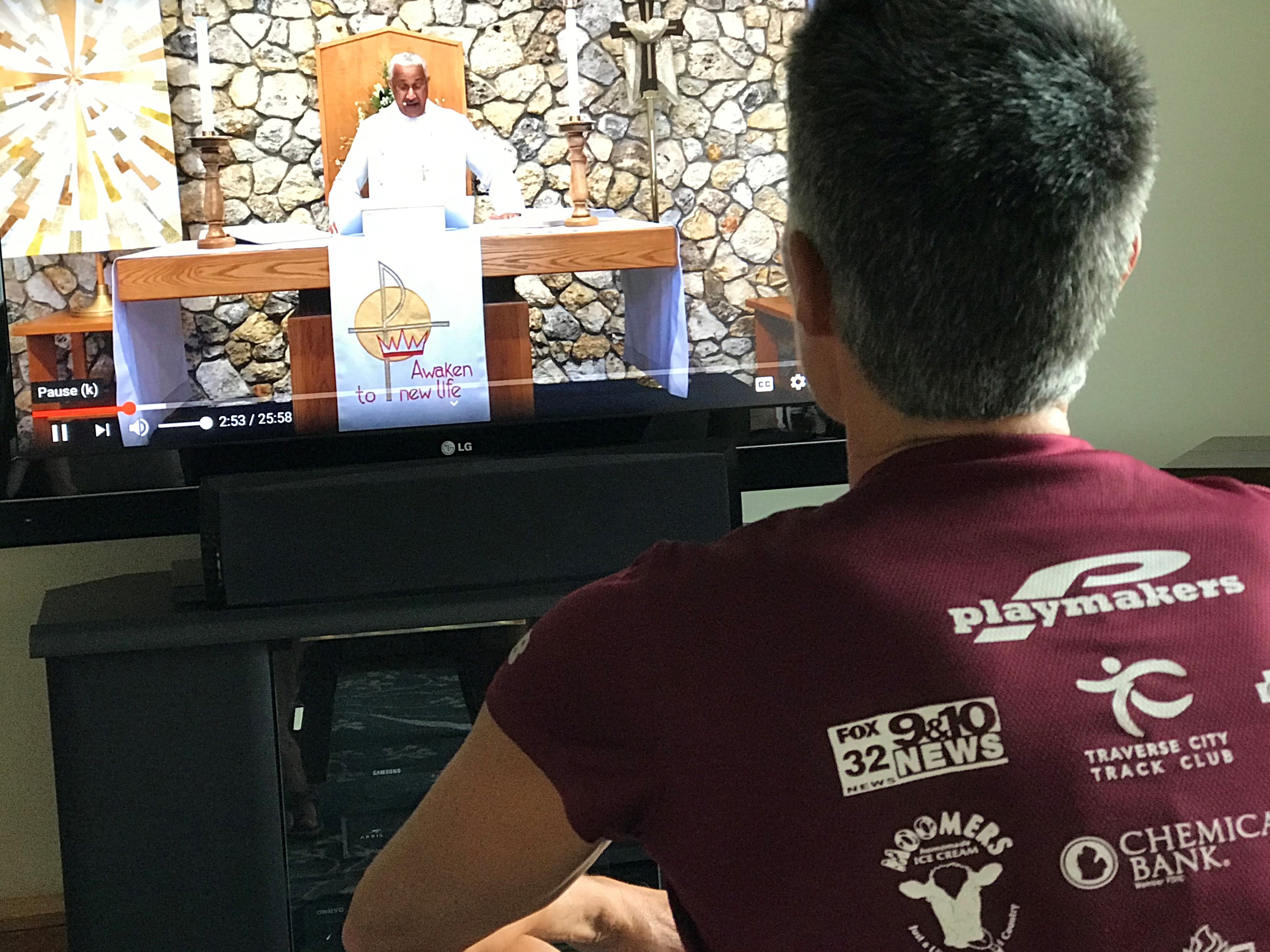 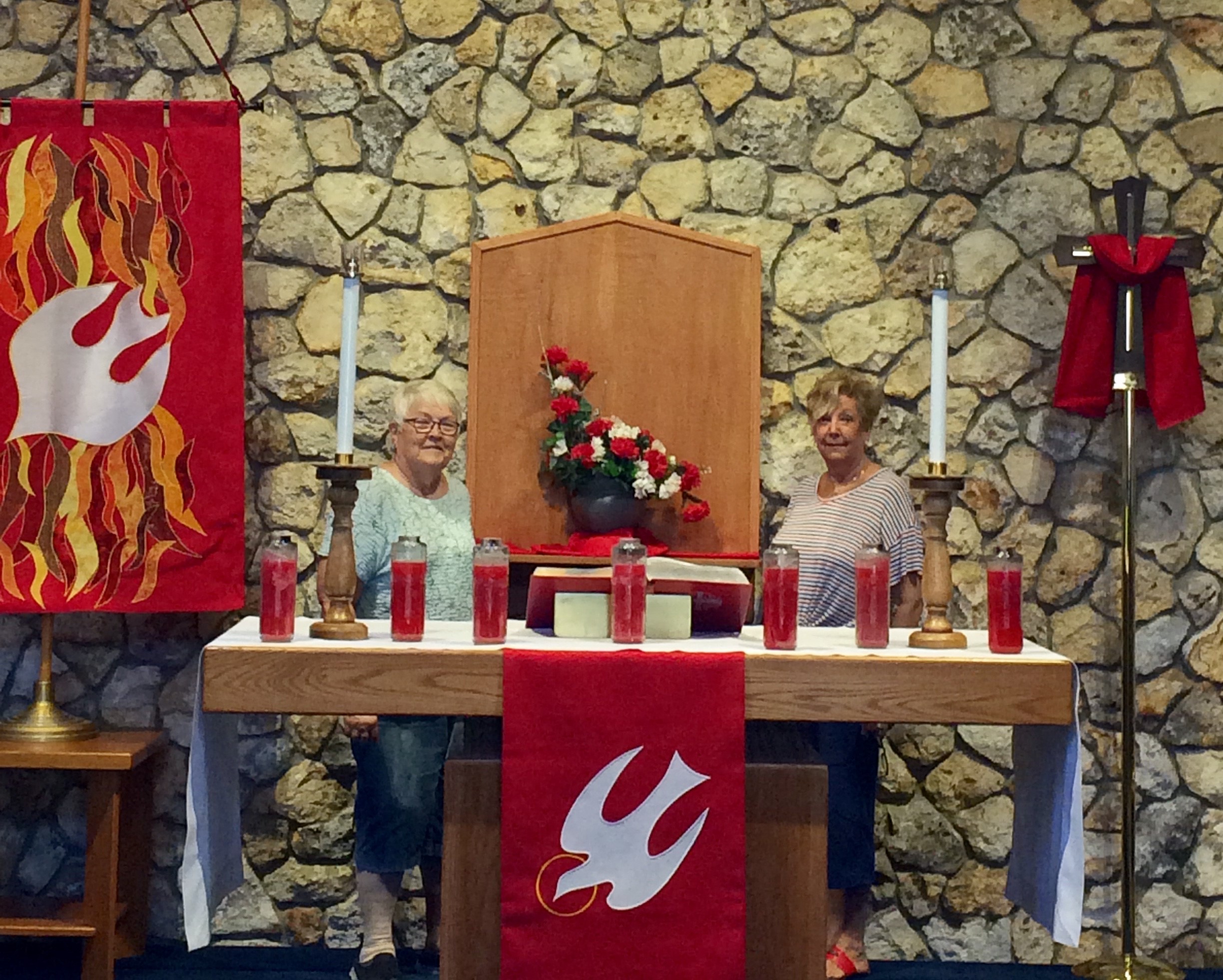 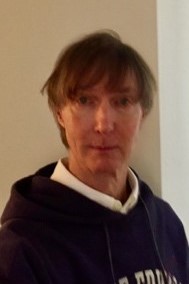 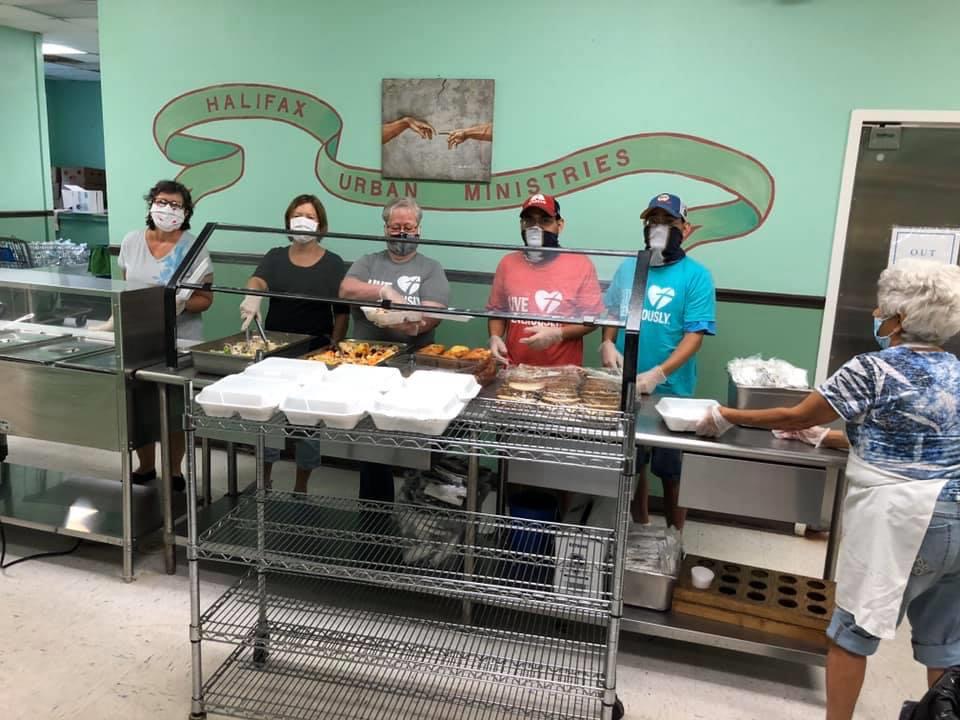 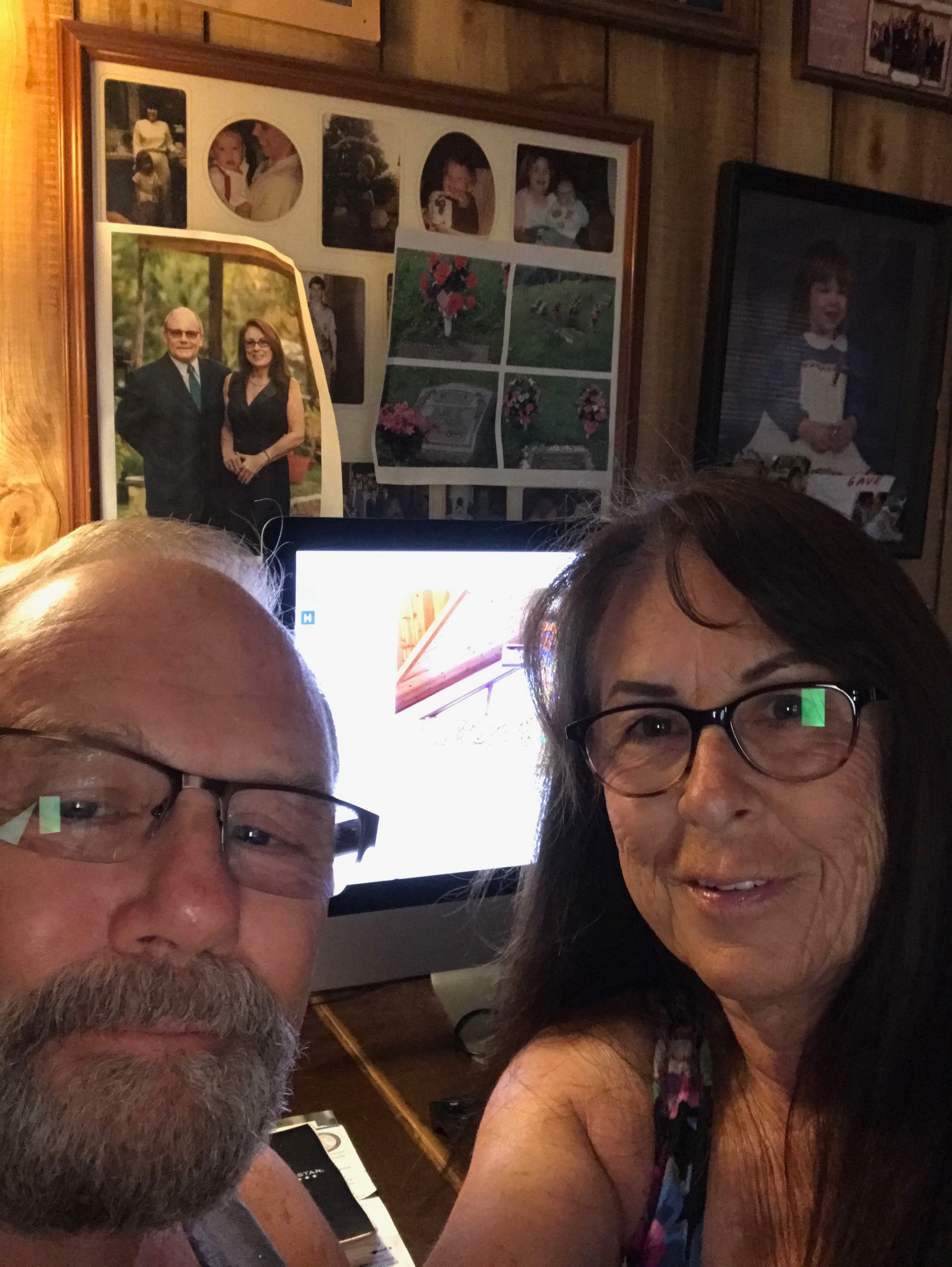 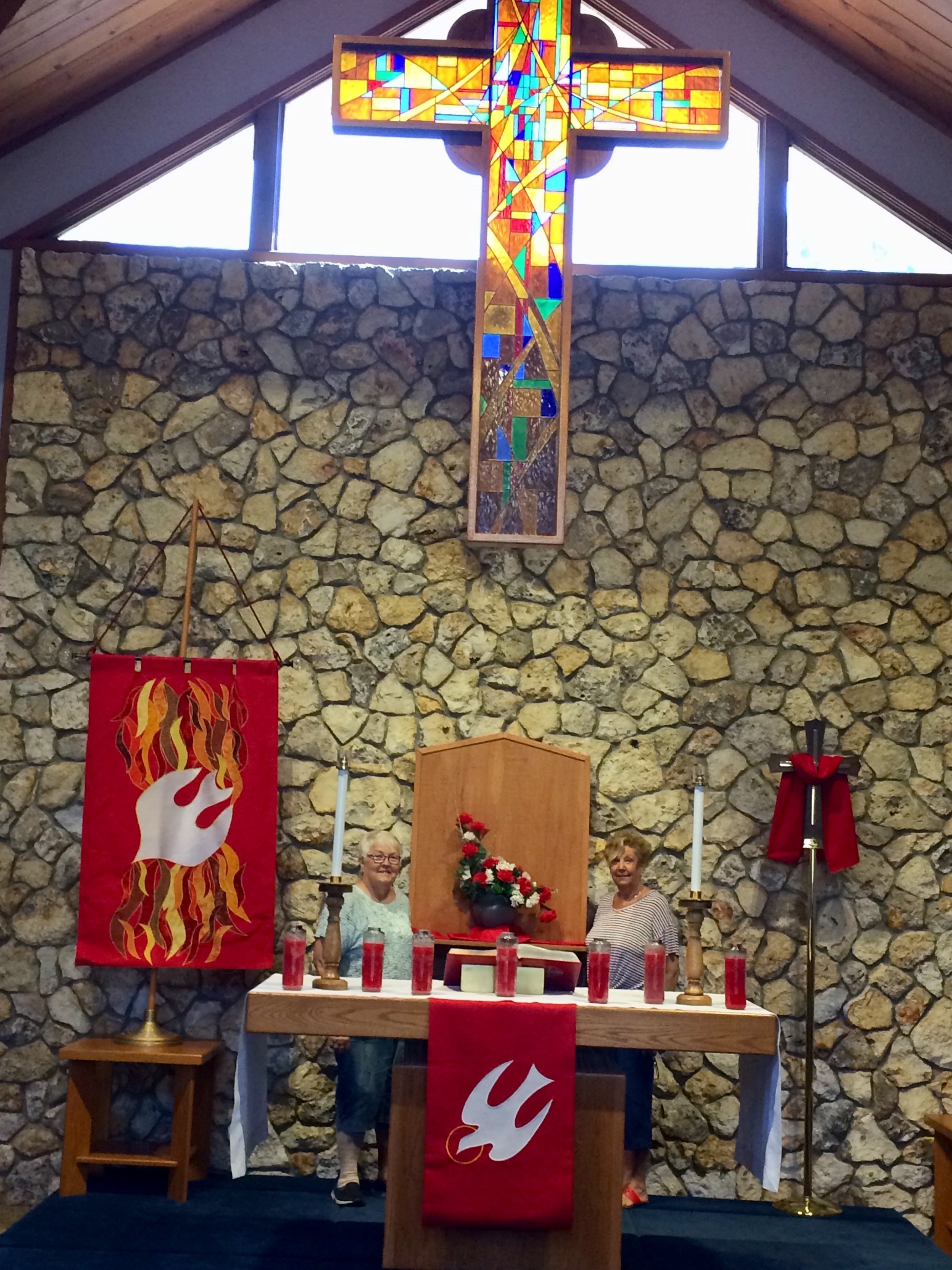 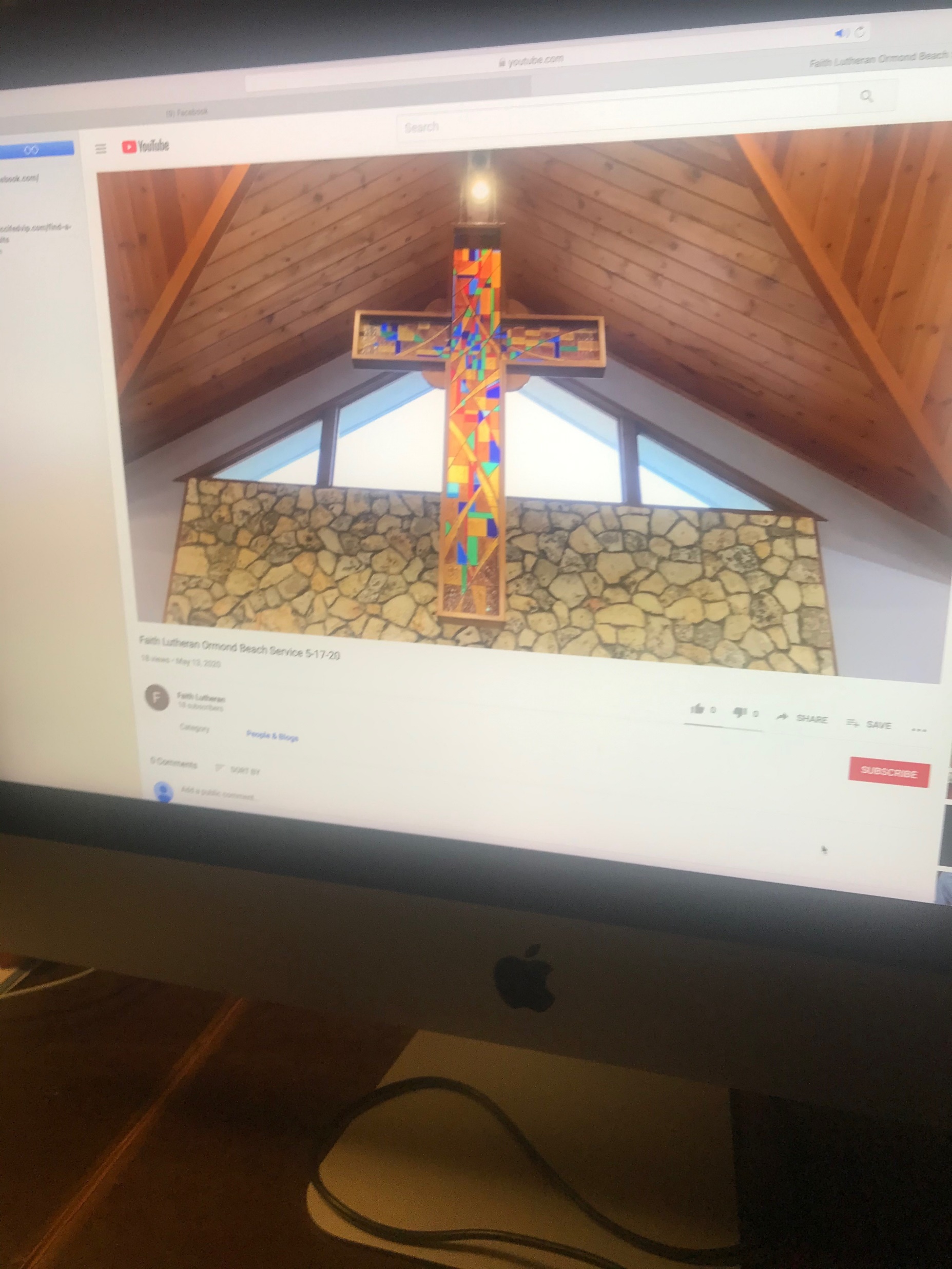 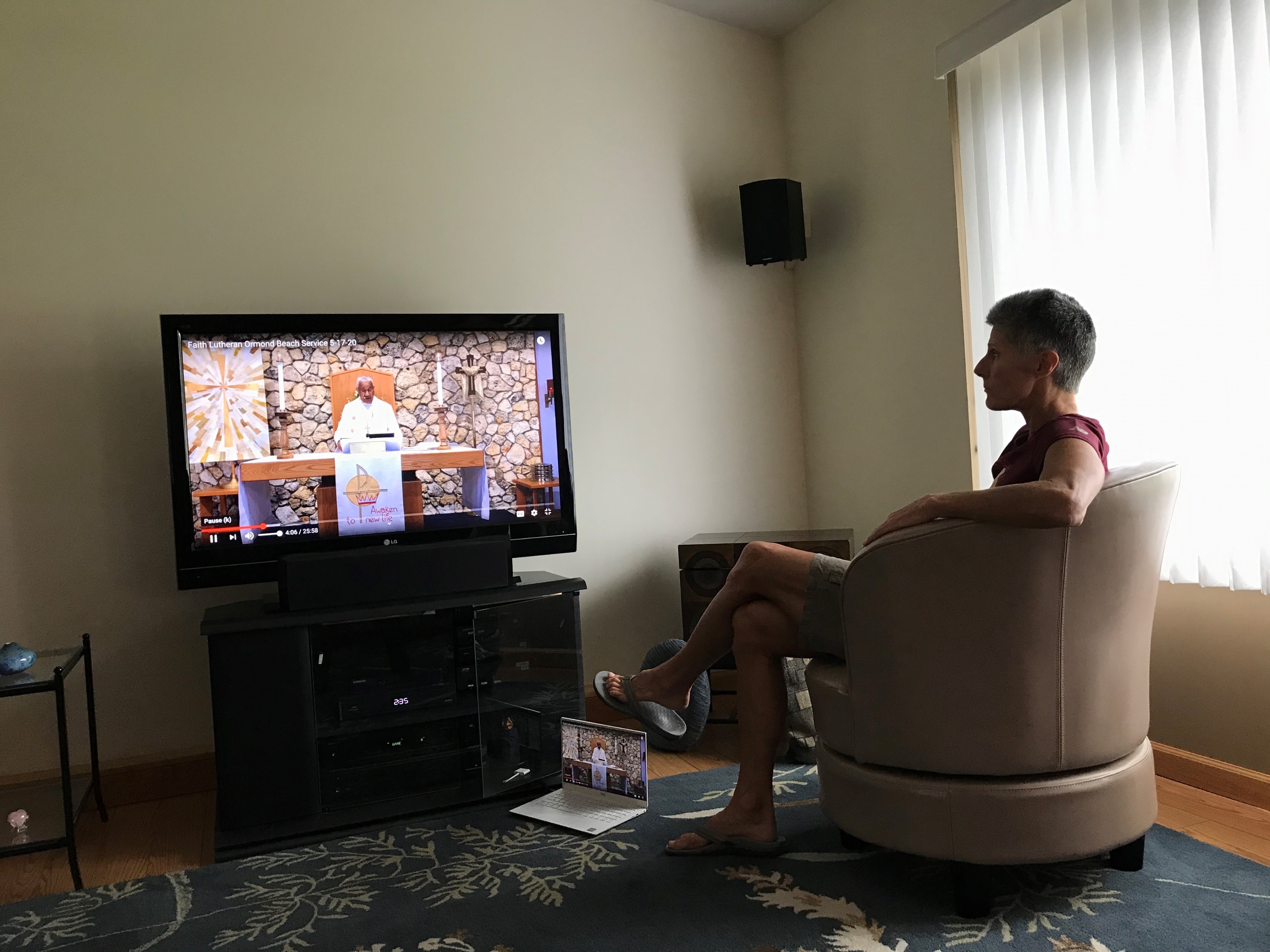 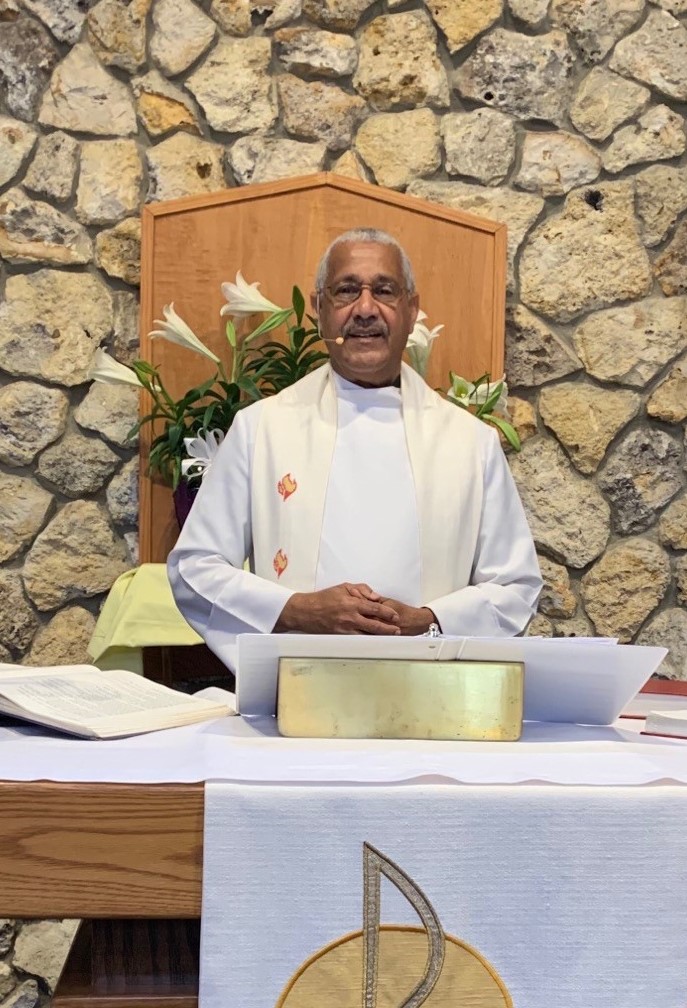